Finite State Machines
Hakim Weatherspoon
CS 3410
Computer Science
Cornell University
[Weatherspoon, Bala, Bracy, McKee, and Sirer]
Stateful Components
Combinationial logic
Output computed directly from inputs
System has no internal state
Nothing depends on the past!



Need:
To record data
To build stateful circuits
A state-holding device

Sequential Logic & Finite State Machines
Combinationalcircuit
Inputs
Outputs
N
M
2
[Speaker Notes: How are we going to stably store state]
Goals for Today
Finite State Machines (FSM)
How do we design logic circuits with state?
Types of FSMs: Mealy and Moore Machines
Examples: Serial Adder and a Digital Door Lock
3
Next Goal
How do we design logic circuits with state?
4
Finite State Machines
5
Finite State Machines
An electronic machine which has
external inputs
externally visible outputs
internal state

Output and next state depend on
inputs
current state
6
Abstract Model of FSM
Machine is
			M = (S,  I,  O,  )
S:	Finite set of states
I:		Finite set of inputs
O:	Finite set of outputs
:	State transition function

Next state depends on present input and present state
7
Automata Model
Finite State Machine








inputs from external world
outputs to external world
internal state
combinational logic
Comb.Logic
Current State
Registers
Output
Input
Next State
8
[Speaker Notes: Put sequential logic term on slide]
FSM Example
down/on
down/on
input/output
up/off
B
A
state
startstate
up/off
up/off
Legend
up/off
C
D
down/off
Input: up or down
Output: on or off
States: A, B, C, or D
down/off
9
FSM Example
1/1
1/1
i0i1i2…/o0o1o2…
0/0
01
00
S1S0
S1S0
0/0
0/0
Legend
0/1
10
11
1/0
Input: 0=up or 1=down 
Output: 1=on or 0=off 
States: 00=A, 01=B, 10=C, or 11=D
1/0
10
Mealy Machine
General Case: Mealy Machine







	Outputs and next state depend on bothcurrent state and input
Comb.Logic
Current State
Registers
Output
Input
Next State
11
Moore Machine
Special Case: Moore Machine






	Outputs depend only on current state
Current State
Registers
Comb.Logic
Output
Comb.Logic
Input
Next State
12
Moore Machine FSM Example
down
down
input
up
A
off
B
on
stateout
startout
up
up
Legend
up
C
off
D
off
down
Input: up or down
Output: on or off
States: A, B, C, or D
down
13
Mealy Machine FSM Example
down/on
down/on
input/output
up/off
B
A
state
startstate
up/off
up/off
Legend
up/off
C
D
down/off
Input: up or down
Output: on or off
States: A, B, C, or D
down/off
14
Activity#2: Create a Logic Circuit for a Serial Adder
Add two infinite input bit streams
streams are sent with least-significant-bit (lsb) first
How many states are needed to represent FSM?
Draw and Fill in FSM diagram
Sum: output
…10110
…00101
…01111
Strategy:
(1) Draw a state diagram (e.g. Mealy Machine)
(2) Write output and next-state tables
(3) Encode states, inputs, and outputs as bits
(4) Determine logic equations for next state and outputs
15
[Speaker Notes: Ask as a clicker question]
Activity#2: Create a Logic Circuit for a Serial Adder
Add two infinite input bit streams
streams are sent with least-significant-bit (lsb) first
Sum: output
…10110
…00101
…01111
16
[Speaker Notes: Ask as a clicker question]
Strategy for Building an FSM
(1) Draw a state diagram (e.g. Mealy Machine)
(2) Write output and next-state tables
(3) Encode states, inputs, and outputs as bits
(4) Determine logic equations for next state and outputs
(5) Draw the Circuit
17
FSM: State Diagram
…10110
…00101
…01111
2 states ___ and ___
Inputs: ___ and ___
Output: ___
18
[Speaker Notes: Is this a mealy or moore machine, maybe clicker]
FSM: State Diagram
__/_
__/_
__/_
S1
S0
__/_
__/_
__/_
__/_
__/_
…10110
a
z
…00101
b
…01111
2 states ___ and ___
Inputs: ___ and ___
Output: ___
19
Serial Adder: State Table
__/_
__/_
__/_
S1
S0
__/_
__/_
__/_
__/_
__/_
(2) Write down all input and state combinations
20
Serial Adder: State Table
__/_
__/_
__/_
S1
S0
__/_
__/_
__/_
__/_
__/_
(3) Encode states, inputs, and outputs as bits
21
Serial Adder: State Assignment
__/_
__/_
__/_
S1
S0
__/_
__/_
__/_
__/_
__/_
(4) Determine logic equations for next state and outputs
22
Serial Adder: State Assignment
(4) Determine logic equations for next state and outputs
23
Example: Digital Door Lock
Digital Door Lock
Inputs: 
keycodes from keypad
clock
Outputs: 
“unlock” signal
display how many keys pressed so far
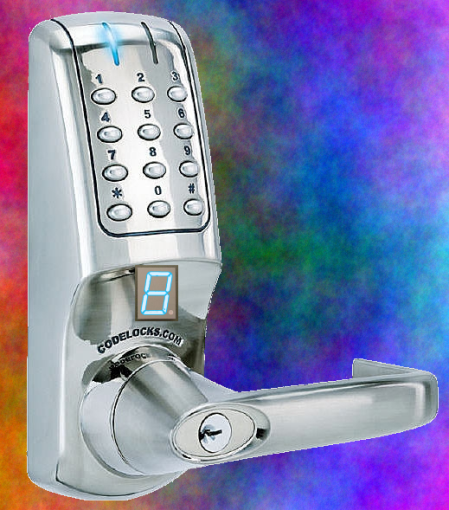 24
Door Lock: Inputs
Assumptions:
signals are synchronized to clock
Password is B-A-B
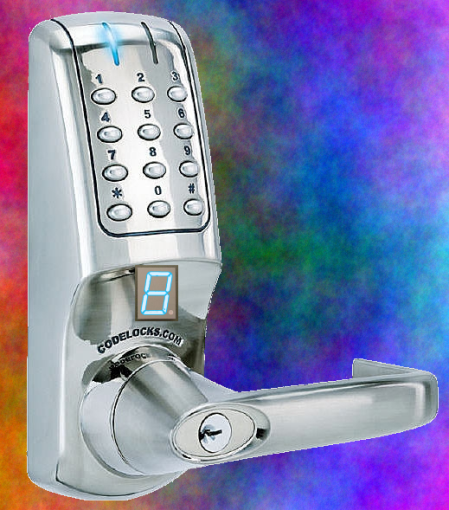 K
A
B
25
Door Lock: Outputs
Assumptions:
High pulse on U unlocks door
LEDdec
4
8
D3D2D1D0
U
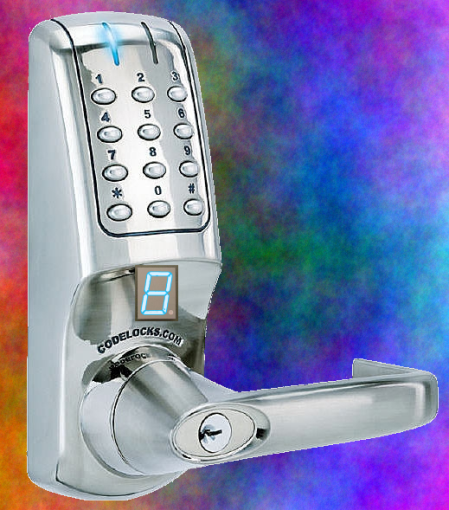 Strategy:
(1) Draw a state diagram (e.g. Moore Machine)
(2) Write output and next-state tables
(3) Encode states, inputs, and outputs as bits
(4) Determine logic equations for next state and outputs
26
Door Lock: Simplified State Diagram
(1) Draw a state diagram (e.g. Moore Machine)
27
Door Lock: Simplified State Diagram
(2) Write output and next-state tables
28
Door Lock: Simplified State Diagram
(2) Write output and next-state tables
29
Door Lock: Implementation
4
D3-0
dec
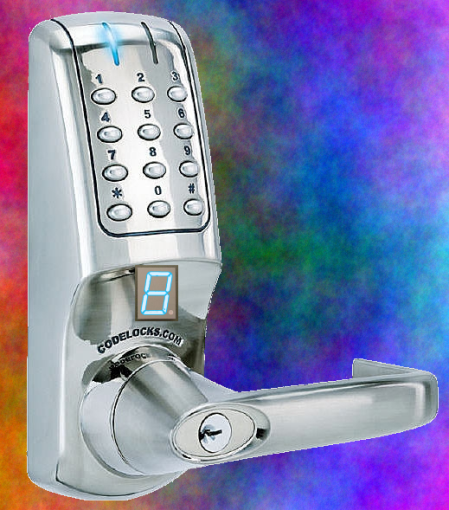 S2-0
3bitReg
U
clk
S2-0
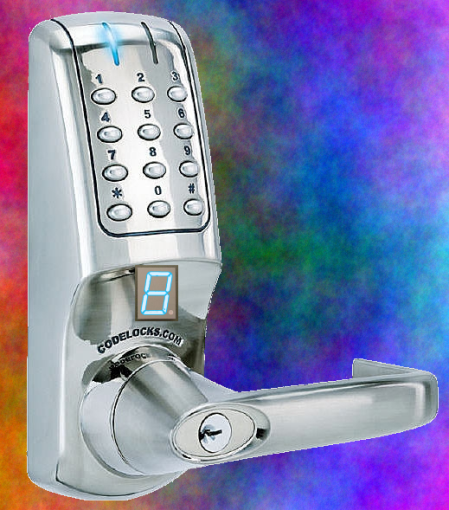 K
S’2-0
A
B
(4) Determine logic equations for next state and outputs
30
Door Lock: Implementation
4
D3-0
dec
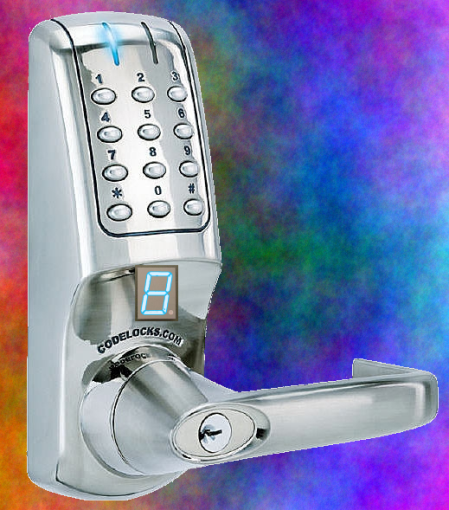 S2-0
3bitReg
U
clk
S2-0
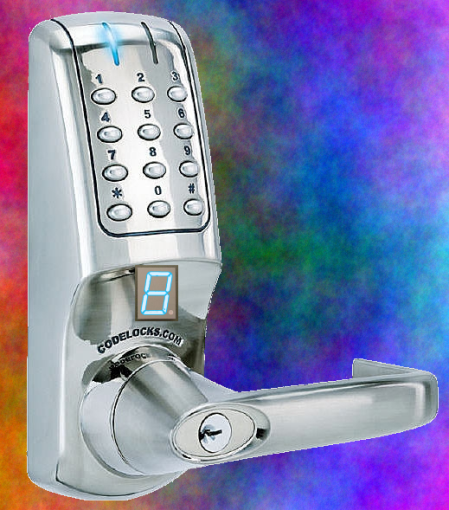 K
S’2-0
A
B
(4) Determine logic equations for next state and outputs
31
Door Lock: Implementation
4
D3-0
dec
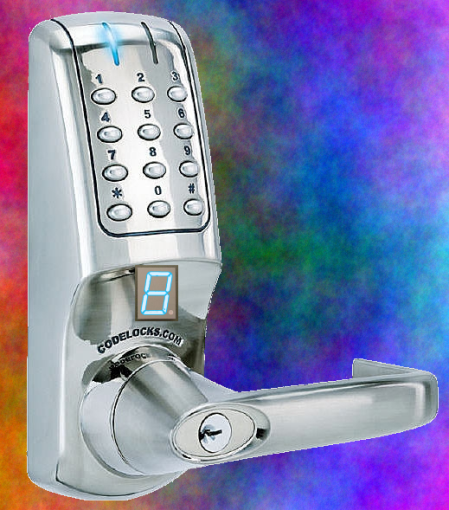 S2-0
3bitReg
U
clk
S2-0
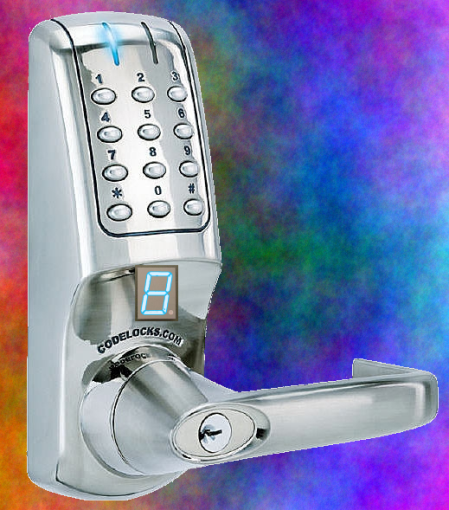 K
S’2-0
A
B
Strategy:
(1) Draw a state diagram (e.g. Moore Machine)
(2) Write output and next-state tables
(3) Encode states, inputs, and outputs as bits
(4) Determine logic equations for next state and outputs
32
Door Lock: Implementation
Current State
Registers
Comb.Logic
Output
Comb.Logic
Input
Next State
Strategy:
(1) Draw a state diagram (e.g. Moore Machine)
(2) Write output and next-state tables
(3) Encode states, inputs, and outputs as bits
(4) Determine logic equations for next state and outputs
33
Summary
We can now build interesting devices with sensors
Using combinational logic

We can also store data values
Stateful circuit elements (D Flip Flops, Registers, …)
State Machines or Ad-Hoc Circuits
34